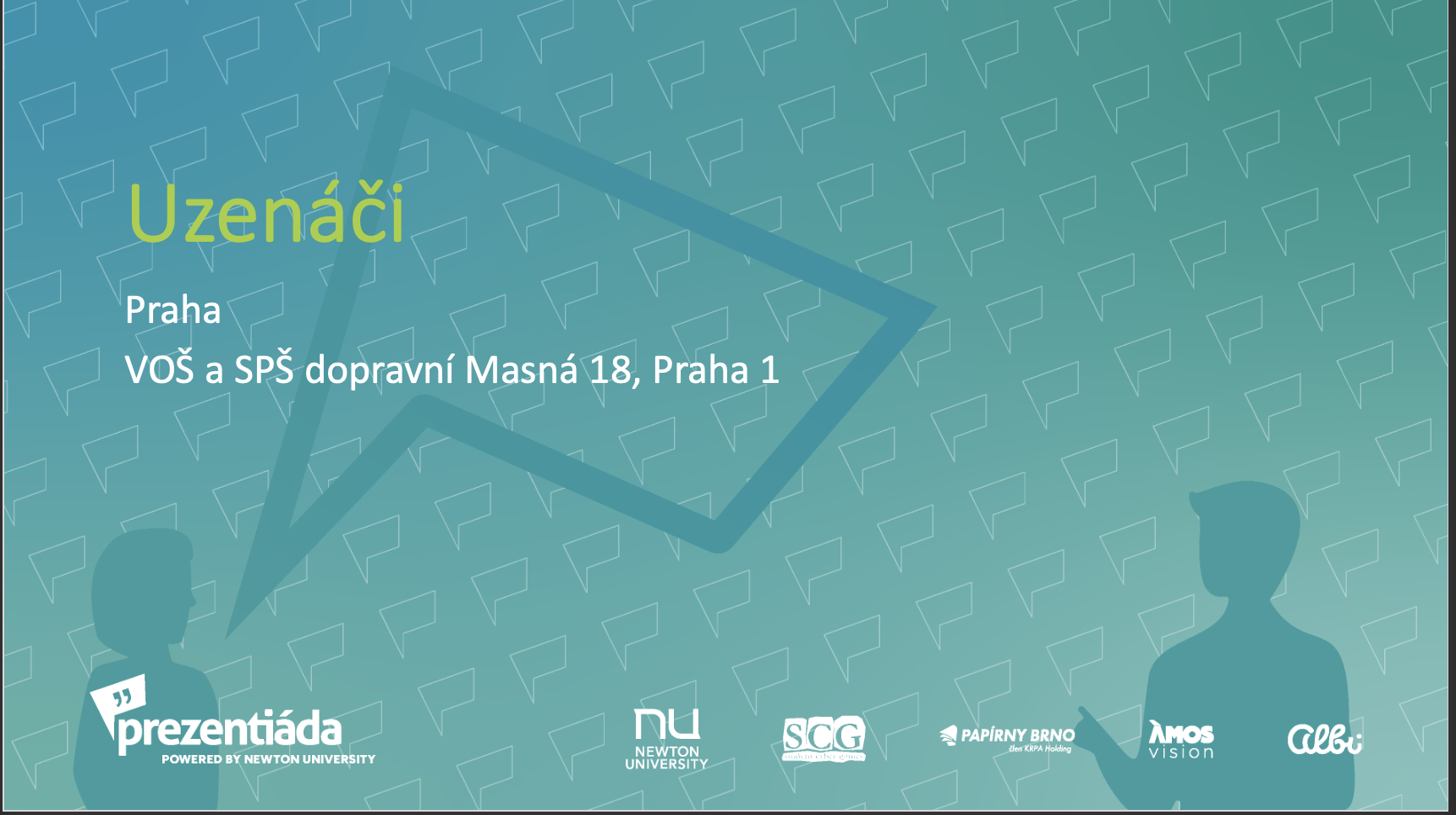 Kdo jsme?Uzenáči!
Stereotypy na prvním rande
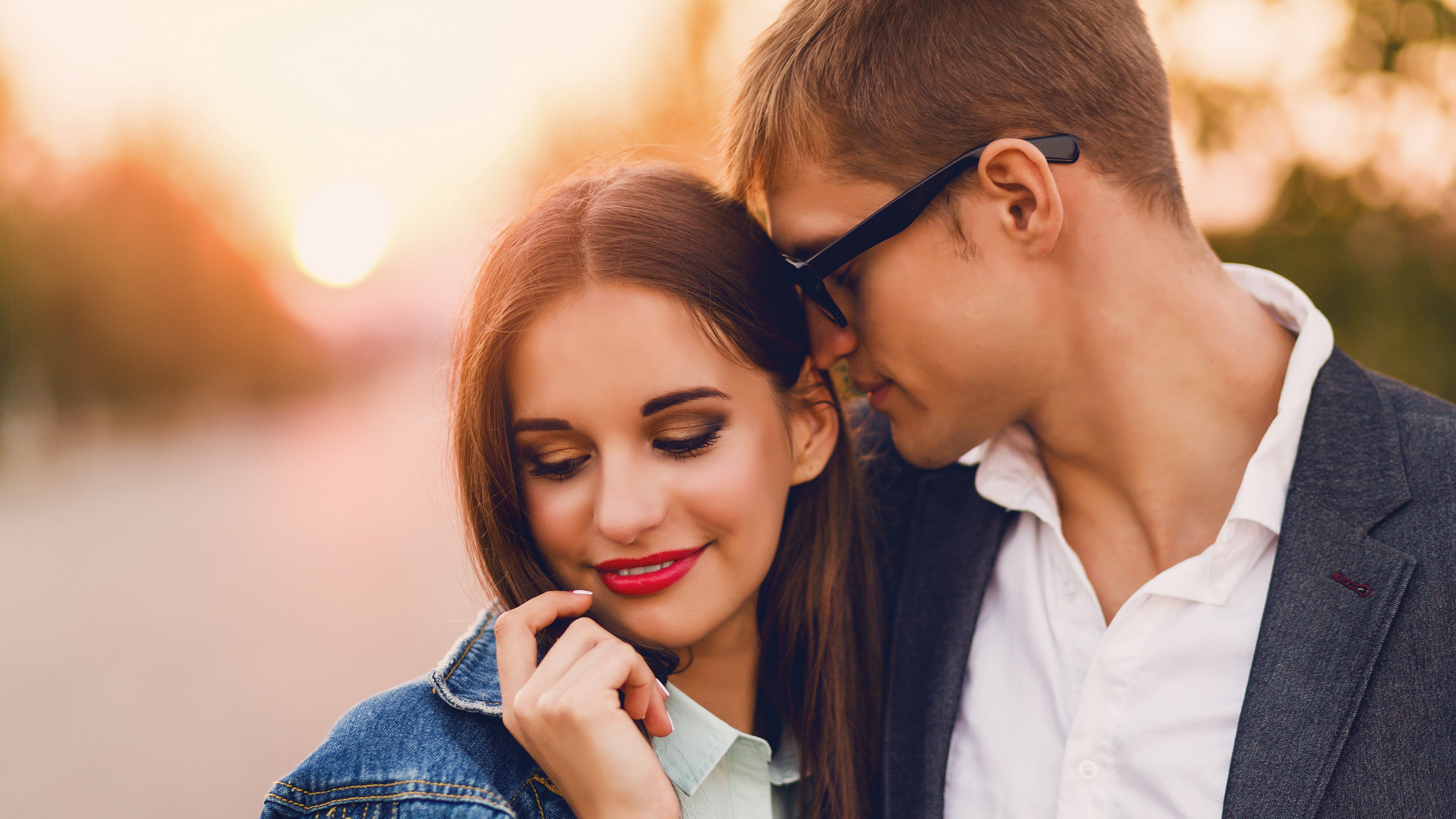 Průběh vysněného rande
Vždy zve první muž
Základní stereotypy
Alespoň dva dny se nesmím ozvat
Musíte se vyhýbat rizikovým tématům
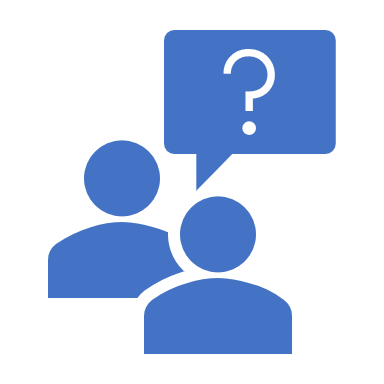 Jaká je vlastně ,,správná” cesta?
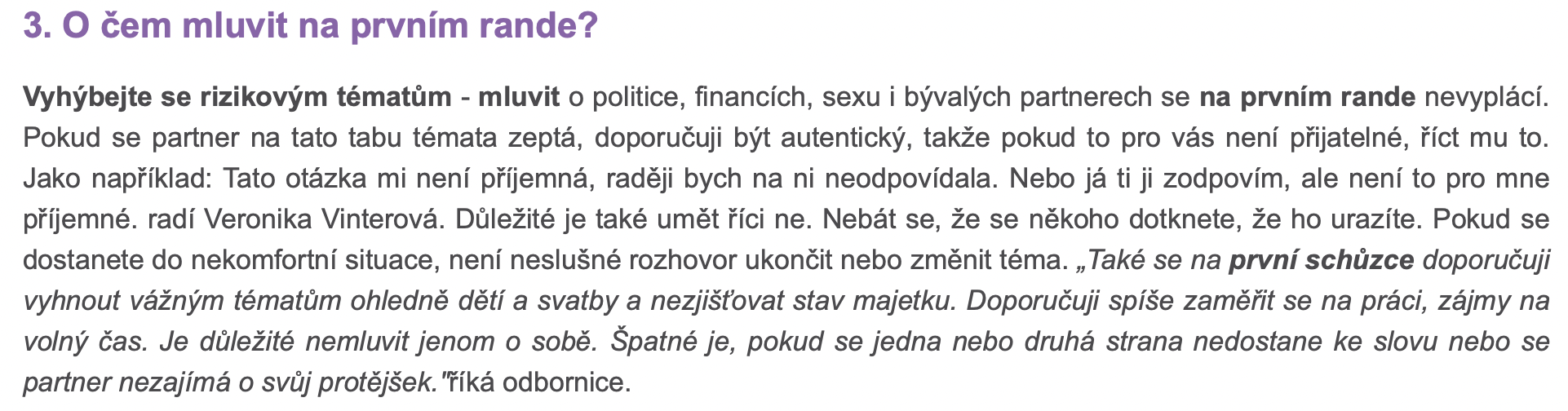 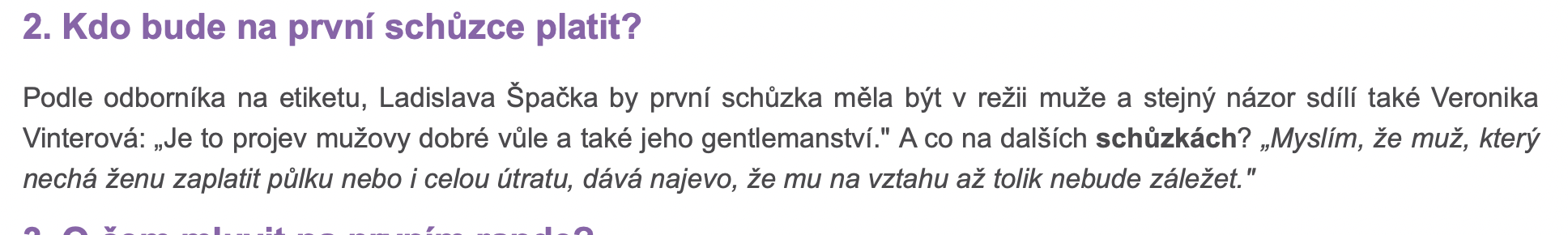 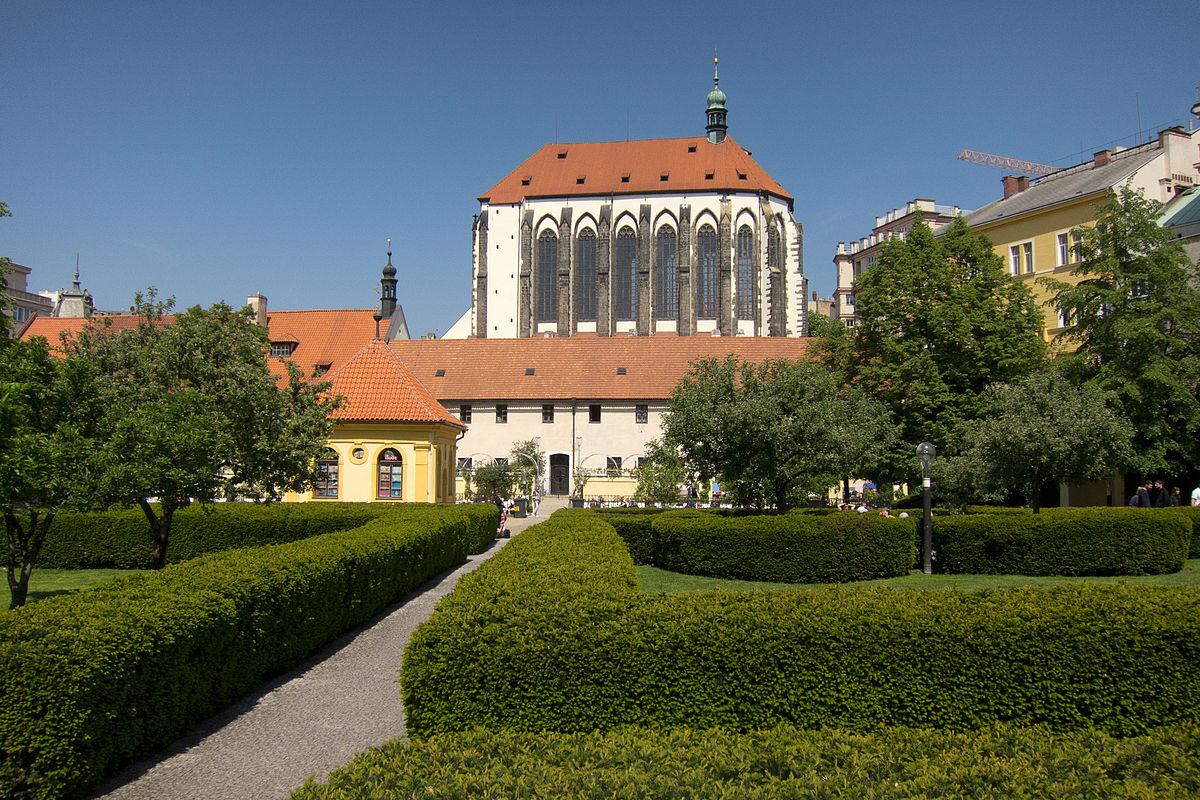 MístoČasAktivita
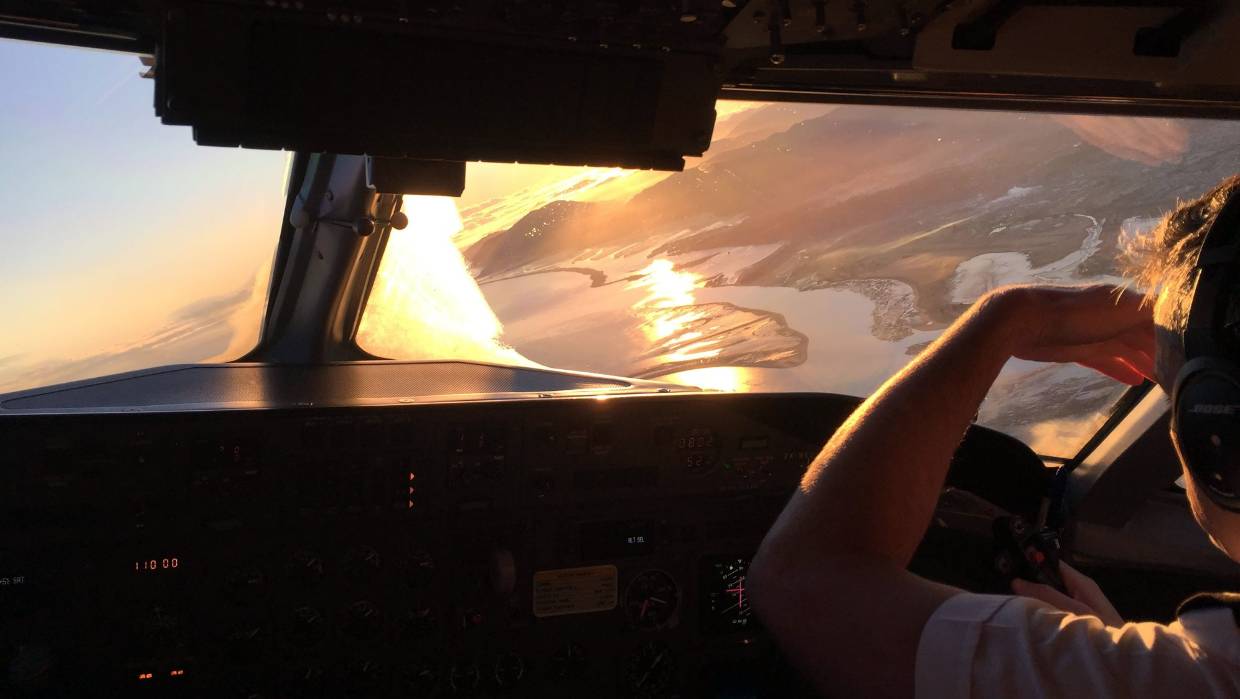 Být Kreativní